Regional Labour Markets Bulletin 2013
Joan McNaboe
Skills and Labour Market Research Unit, SOLAS
December 2013
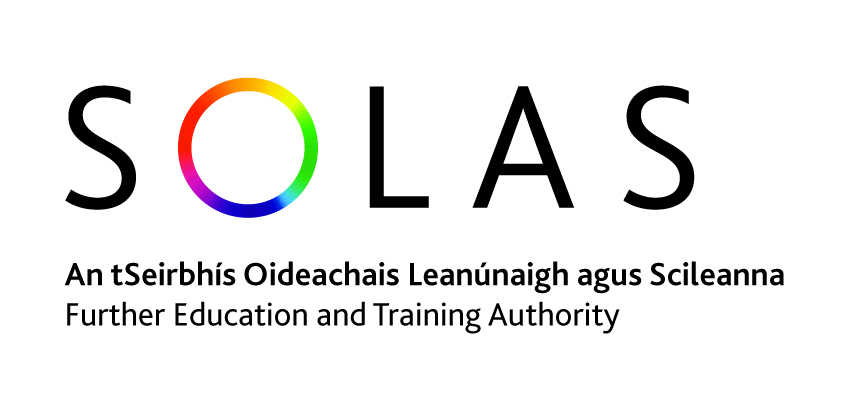 1
Objective
To support decision making process at regional and national level in the areas of education and training provision, labour market policies and career guidance by providing data on demand and supply of skills for the 8 NUTS 3 regions in Ireland
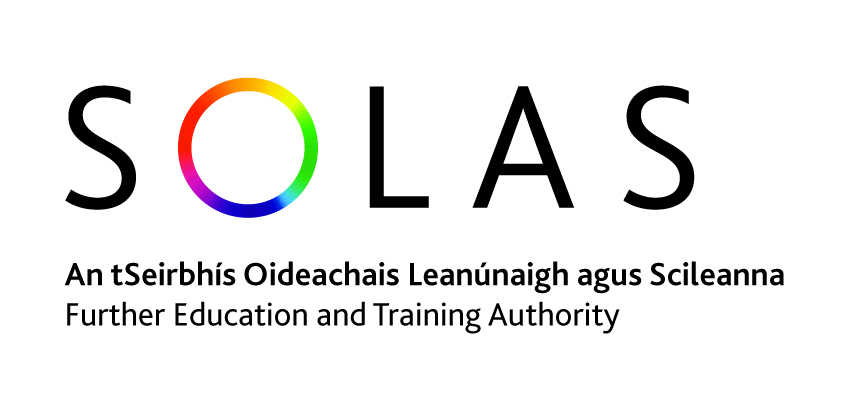 Regional classification:  CSO NUTS3
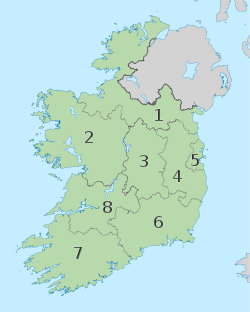 Key labour market indicators, q1 2013
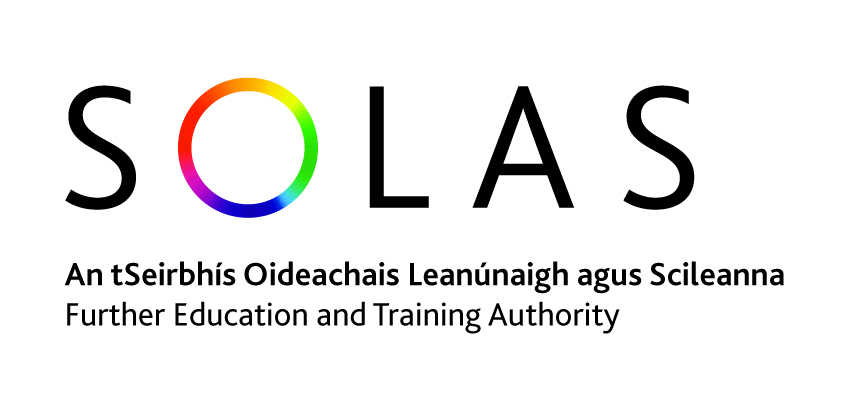 Regional employment and employment growth
5
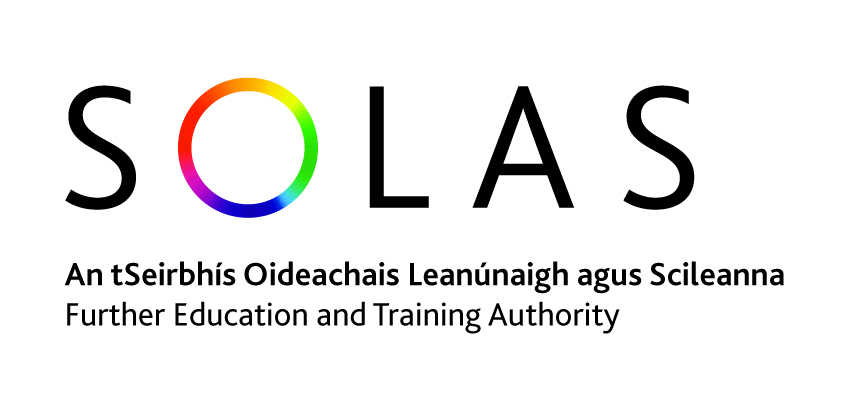 Selected key points
Employment: in quarter 1 2013, 
Dublin and the West region had the highest employment rates at 62%, followed by the Mid East and South West regions (61%)
at least 30% of persons in each region were employed in high skilled occupations (managers, professionals and associate professionals); the share in Dublin was even higher at 48%
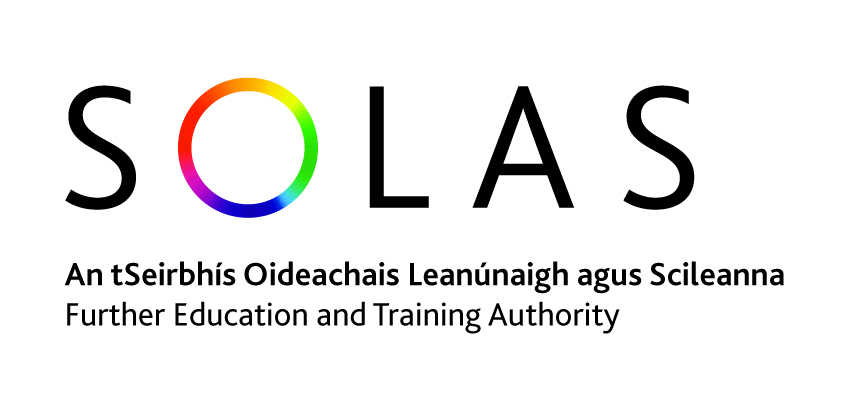 Selected key points
Unemployment: in quarter 1 2013, 
the highest rates were in the South East (18.4%) and the Midland region (17.1%), while the lowest rates were in the South West (11.1%) and Dublin (11.3%)
Dublin accounted for approximately one quarter of total national unemployment (70,000 persons), although it has a lower than average unemployment rate
unemployed persons had been mostly employed in skilled trades and elementary occupations across all regions
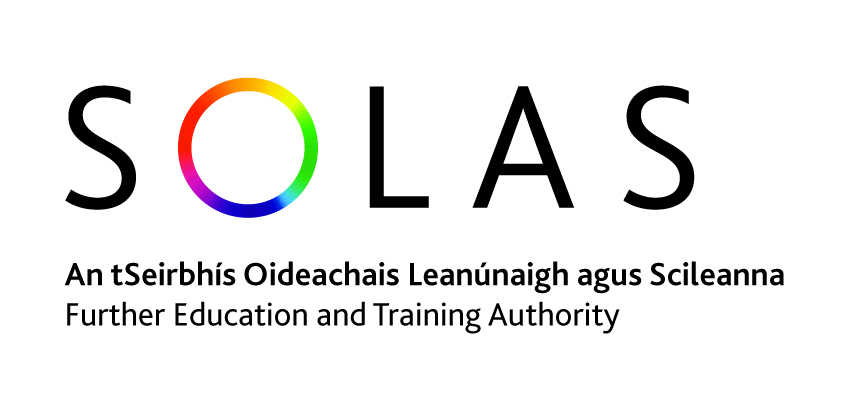 Selected key points
Sector: 
In quarter 1 2013, industry was the largest sector in each region except Dublin, the Mid East and the Midland regions; 
human health was the largest in Dublin
wholesale and retail was the largest in the Mid East and the Midland regions
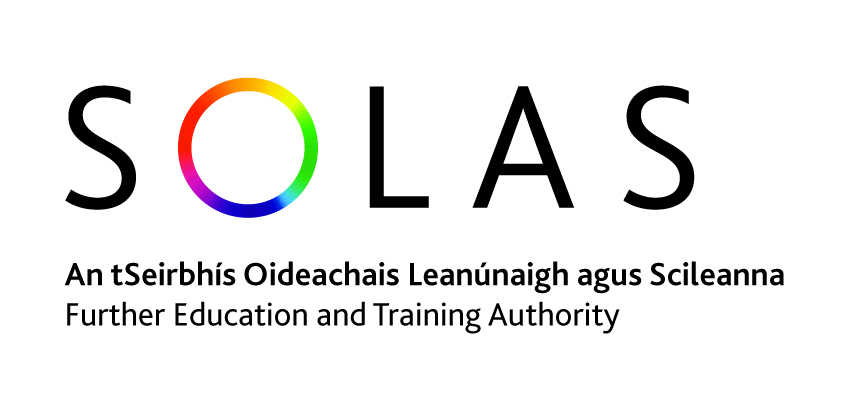 Selected key points
Active enterprises: 
the wholesale and retail sector accounted for the largest share of active enterprises in most regions;  professional activities accounted for the greatest share in Dublin and construction in the Mid East and West regions
in each region, the vast majority of enterprises employ fewer than 10 persons accounting for  over 90% of enterprises in all but the Dublin region (88.9%)
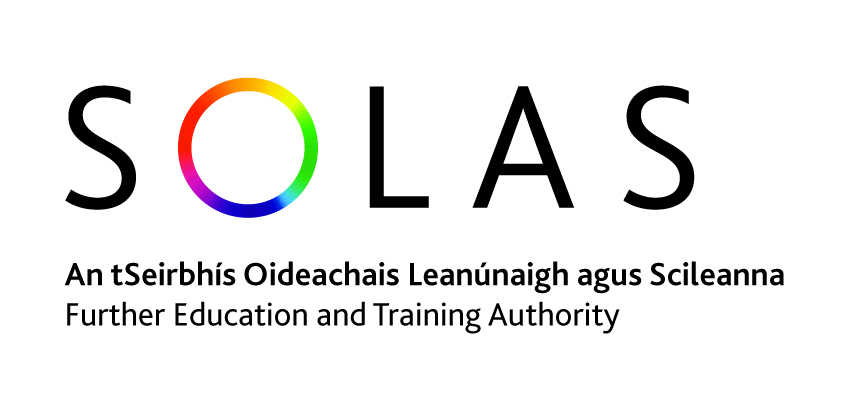 Employment in manufacturing by technology type and region, q1 2013
10
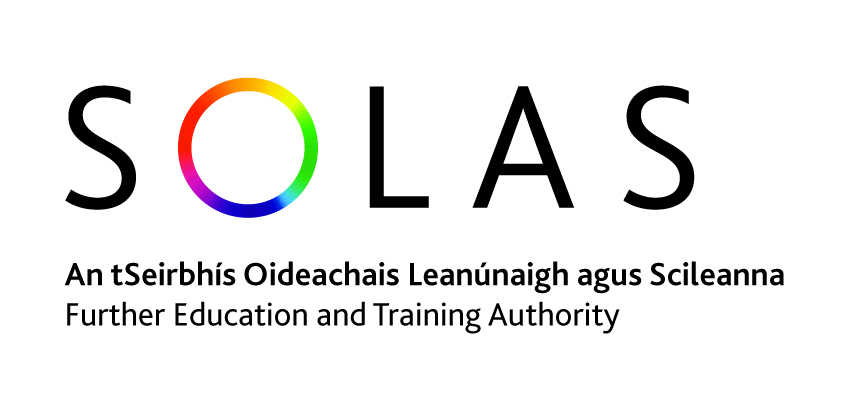 PES Vacancies
There were almost 50,000 vacancies advertised on DSP Jobs Ireland  Jan-Sept 2013
11
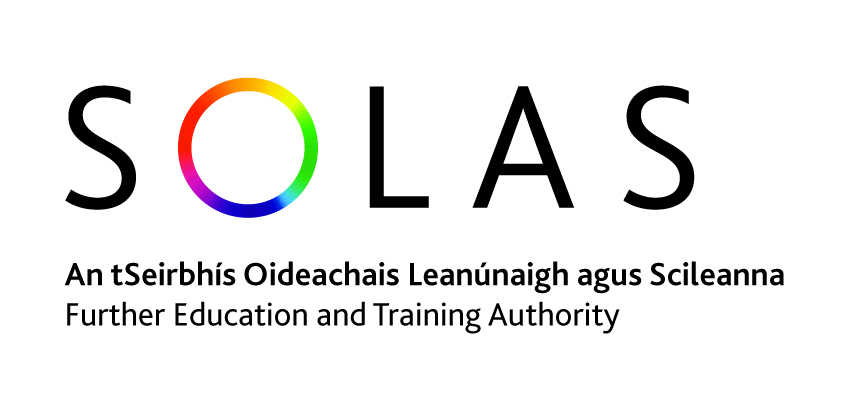 PES Job Seekers
There were over 176,000 job seekers  in September 2013
12
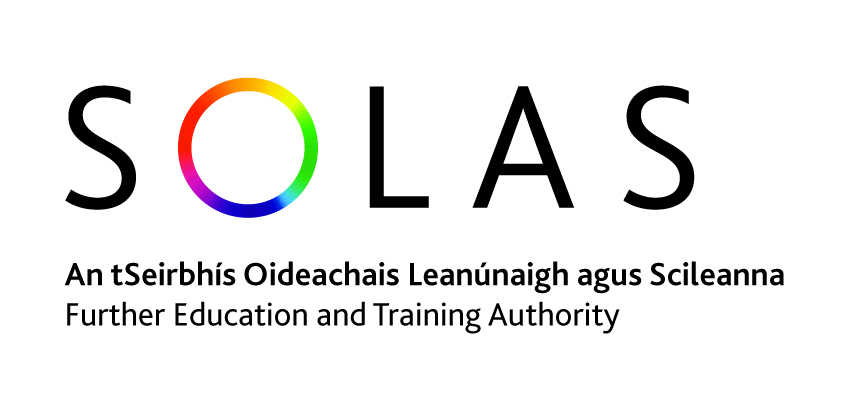 Although the distribution in PES vacancies and job seekers is similar across broad occupational groups, the detailed occupations (e.g. job titles) are different from the vacancies on offer
For example, many of the job seekers in trade occupations were construction related, but were often related to chefs for PES vacancies
13
Inter-regional employment/residence
14
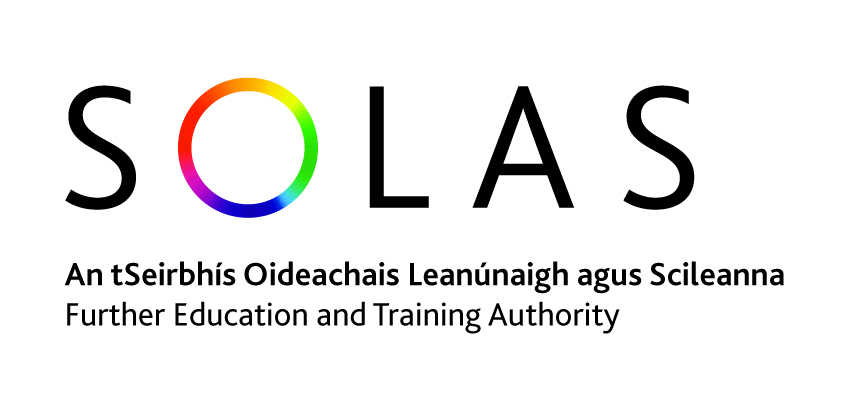 Census 2011
Breakdown by county for:
Employment/unemployment
Sector
Occupation
Age profile
Education levels
15
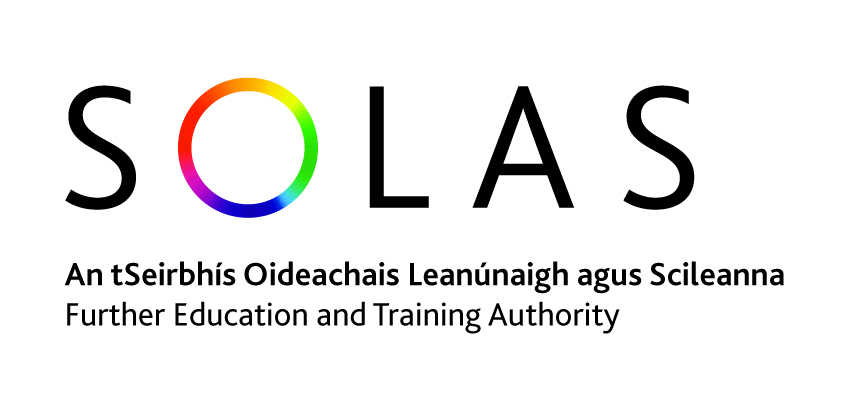 Overall conclusion
Many similarities across regions (e.g. profile of the LR, contribution of construction decline to the labour market difficulties, profile of Public Employment Service vacancies, sourcing of IT and healthcare skills from non-EEA countries etc.)
Many differences across regions (contribution of agriculture to the regional employment, unemployment rate, labour force participation rate, share of white collar occupations in regional employment etc.)
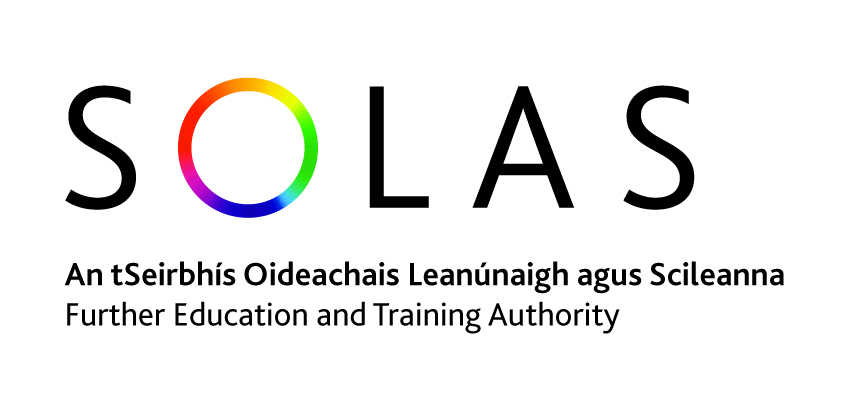